Diseases of the gastrointestinal tract
Dr. Nesreen Bataineh MD, FRCPath
Diseases of the small and large intestine
Developmental anomalies
Vascular disorders
Colonic diverticulosis
Bowel obstruction
Malabsorption syndromes
Inflammatory bowel disease
Tumors
DEVELOPMENTAL ANOMALIES
Meckel diverticulum (most common) 
Atresia 
Stenosis
Duplication
Omphalocele
Gastroschisis
Malrotation
Meckel diverticulum
It is present in 2% of population. 

It results from failure of involution of the proximal portion of the vitelline (omphalomesenteric) duct.

More common in males
30% have other congenital anomalies including tracheoesophageal fistula.
Omphalomesenteric duct
Pathology
The usual location is in the distal ileum – 80 cm proximal to the ileocecal valve

Always on the antimesenteric border.

Blind tubular pouch of variable length (1-8 cm).

True diverticulum composed of all layers of the normal small intestine. 
The lining is of small intestinal type.
May contain: Gastric, duodenal or colonic mucosa
Meckel diverticulum
Meckel diverticulum
The blind pouch is located on the antimesenteric side of the small bowel
Clinical picture
Generally asymptomatic.

Bacterial overgrowth may lead to vitamin B12 deficiency.

Heterotopic gastric mucosa may cause peptic ulcer in the adjacent intestinal mucosa
Intestinal bleeding or 
Symptoms resembling acute appendicitis
BOWEL OBSTRUCTION
Most common (80%)
Less common
Hernia
A weakness or defect in the wall of the peritoneal cavity may permit protrusion of serosa-lined sac of peritoneum (hernial sac). 
The usual sites of weakness are:
The inguinal canal
The femoral canals
The umbilicus
Surgical scars. 

Segments of viscera (most commonly small bowel*) or omentum intrude and become trapped in the hernial sacs.
Hernial sac
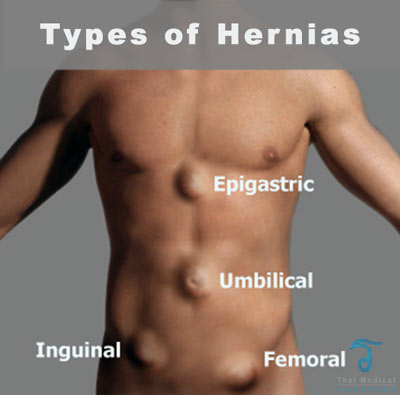 Inscisional
Complications
Pressure at the neck of the pouch may impair venous drainage of the trapped viscus.

Subsequent stasis & edema leading to permanent entrapment(incarceration). 

Further compromise of its blood supply lead to infarction of the trapped segment (strangulation).
Adhesions
Causes of intra-abdominal adhesions:
Surgical procedures.
Infection (localized or generalized peritonitis).
Endometriosis .

The intestines may become trapped within the loops of adhesion (internal herniation).
Intussusception
Telescoping of a proximal segment of bowel (intussusceptum) into the immediate distal segment (intussuscipiens). 
Causes:
In children, may be due to viral infection.
In adults, intraluminal mass or tumors. 

Complications:
Intestinal obstruction.
Compromised vascular supply & infarction.
Intussusception
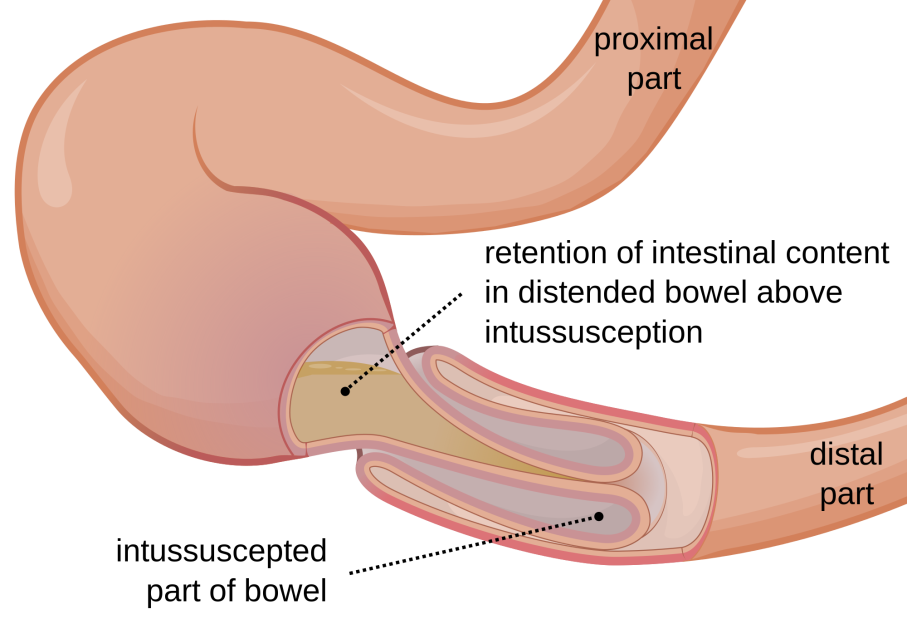 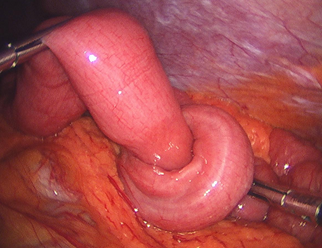 Intussusception
Adenocarcinoma present at the tip of intussusceptum
Volvulus
Twisting of a loop of bowel about its mesenteric base of attachment (usually clockwise), constricting the venous ± arterial flow

Complications:
Intestinal obstruction 
+ Infarction
Intestinal obstruction
VASCULAR DISORDERS
Ischemic bowel disease
May affect small or large intestine or both.
Common in later age of life.
Angiodysplasia
Hemorrhoids
Ischemic Bowel Disease
The effect of ischemia
Depends on:
Acute or insidious onset
The vessel involved
The presence of collateral circulation

Acute occlusion of a major trunk - celiac, superior, & inferior mesenteric arteries-may lead to infarction of extensive segment.
Acute bowel ischemia
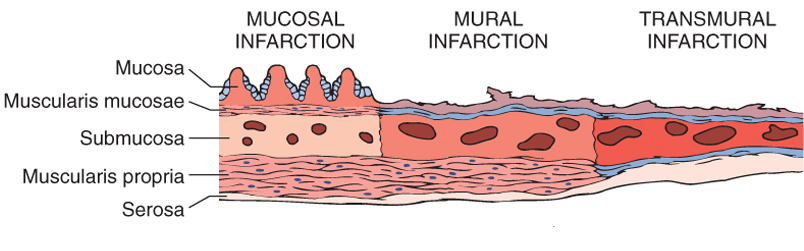 Acute ischemia
Transmural infarction
Infarction involving all visceral layers
Usually caused by acute occlusion of a major mesenteric vessel. 

Gross appearance:
Dark red hemorrhagic appearance
Begins in the mucosa and extends to serosa that becomes covered with fibrinous exudate within18 to 24 hours
Infarcted small bowel
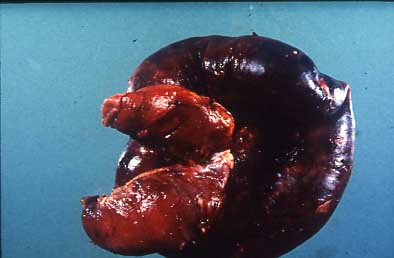 Transmural infarction
Microscopic appearance:
Hemorrhagic infarction*
Marked edema, hemorrhage, necrosis, and sloughing of the mucosa.

Complications:
Within 24 hours intestinal bacteria produce gangrene** and sometimes perforation.
Transmural infarction of small bowel
Clinical Features
Sudden onset of severe abdominal pain
Bloody diarrhea. 
May lead to shock and vascular collapse within hours.

Diagnosis requires a high index of suspicion in the appropriate context (e.g., old age with recent major abdominal surgery, recent MI, AF, or IE). 

The mortality rate approaches 90%.
Mural and mucosal infarctions
Mural infarction:
Infarction  of the mucosa and submucosa sparing the muscular wall.

Mucosal infarction:
Infarction of the mucosa no deeper than the muscularis mucosae.

Both result from acute or chronic hypoperfusion or more localized anatomic defects.
Mural and mucosal infarctions
Gross appearance:
Multi-focal lesions, usually not be visible from the serosal surface.
Upon opening, the mucosa is hemorrhagic & edematous ± superficial ulcerations.

Microscopic appearance:
Acute ischemia - hemorrhagic infarction 
Chronic ischemia
Mucosal infarction of small bowel
Hemorrhoids
Definition:
 “ Variceal dilations of the anal and perianal submucosal venous plexuses”

After age of 30 yrs as a result of ⇑ venous pressure within the hemorrhoidal plexus.
Hemorrhoids
Predisposing conditions:
Chronic constipation
Venous stasis of pregnancy
Portal hypertension
Intra-abdominal tumors
Hemorrhoids
Internal hemorrhoids:
Varicosities in the superior and middle hemorrhoidal veins.
Appear above the anorectal line. 
Covered by rectal mucosa .

External hemorrhoids:
Varicosities of inferior hemorrhoidal plexus 
Appear below the anorectal line
Covered by anal mucosa.
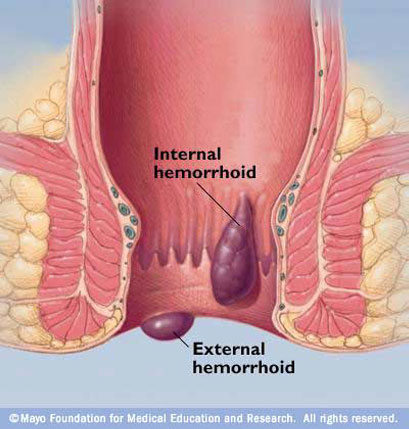 Clinical picture
Asymptomatic.
Bleeding.
Thrombosis (pain).

Internal hemorrhoids may prolapse during straining at stool, and become trapped by the anal sphincter and lead to:
Painful, edematous hemorrhagic enlargement
Strangulation
لا أعلم علمًا بعد الحلال والحرام، أنبل من الطب
                                                                                               الإمام الشافعي رحمه الله